MAAS    
   PON
    LOC
      MOCABI  
     UR   
    ISP
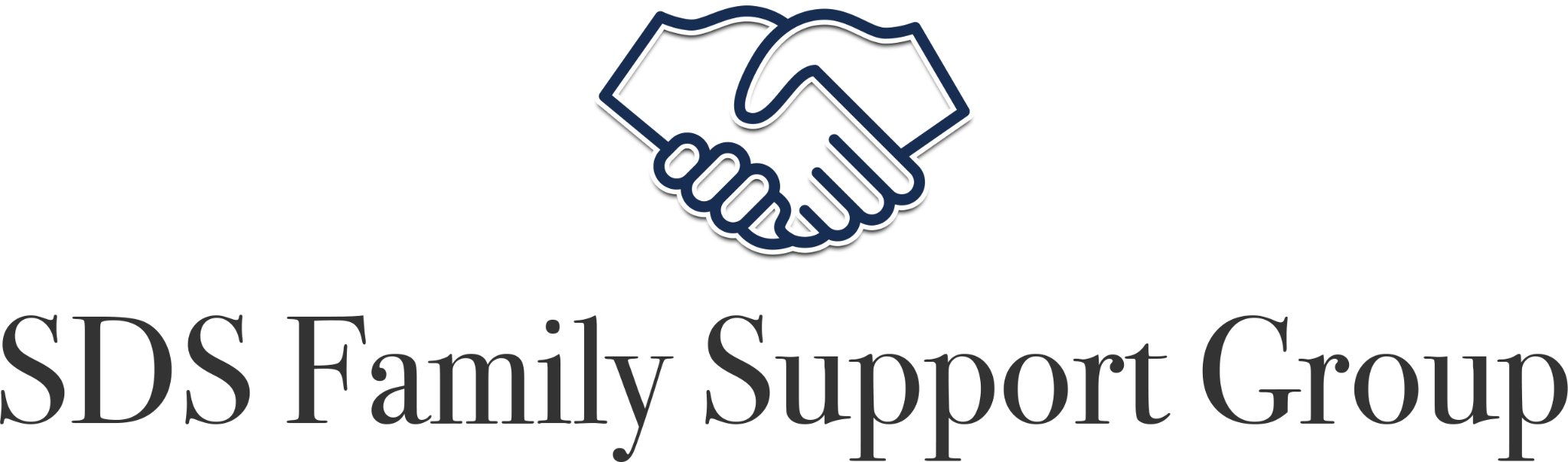 WHAT?!#*!
SDS Family Group UPDATE
CMS Update - Approved all state requests for all waivers including the FY2023 SDS rate rollback.  We are working with Mo P&A on Federal Lawsuit filing.  Max rates, lost workers, etc.
Rates - Revert back to FY 2023 rates.
Loaded Max now - PCA = $33.00, MedPCA = $36.76, CS = $54.40, TC = $33.00
Fundraising - Help us continue!  
Your time is the most valuable (steering, subcommittee, support), but 
Funding is also beneficial ( Zoom, Handshake, Mailchimp, ASD membership, social media part time workers, Conference). 
Benefits - knowledgebase, advocacy updates, tips for employer, recruiting via Handshake. 
Website updates - Starting next year - older meetings/conferences/notes that have been recorded will be placed behind the paywall.  Current meetings will be available for free. 
Steering Committee volunteers needed.
Social Media updates.
DMH INTAKE QUALIFICATIONS

The Missouri Division of Developmental Disabilities provides services for individuals with developmental disabilities such as intellectual disabilities, cerebral palsy, Down syndrome, autism, and epilepsy. Such conditions must have occurred before age 22 and be considered lifelong in duration.
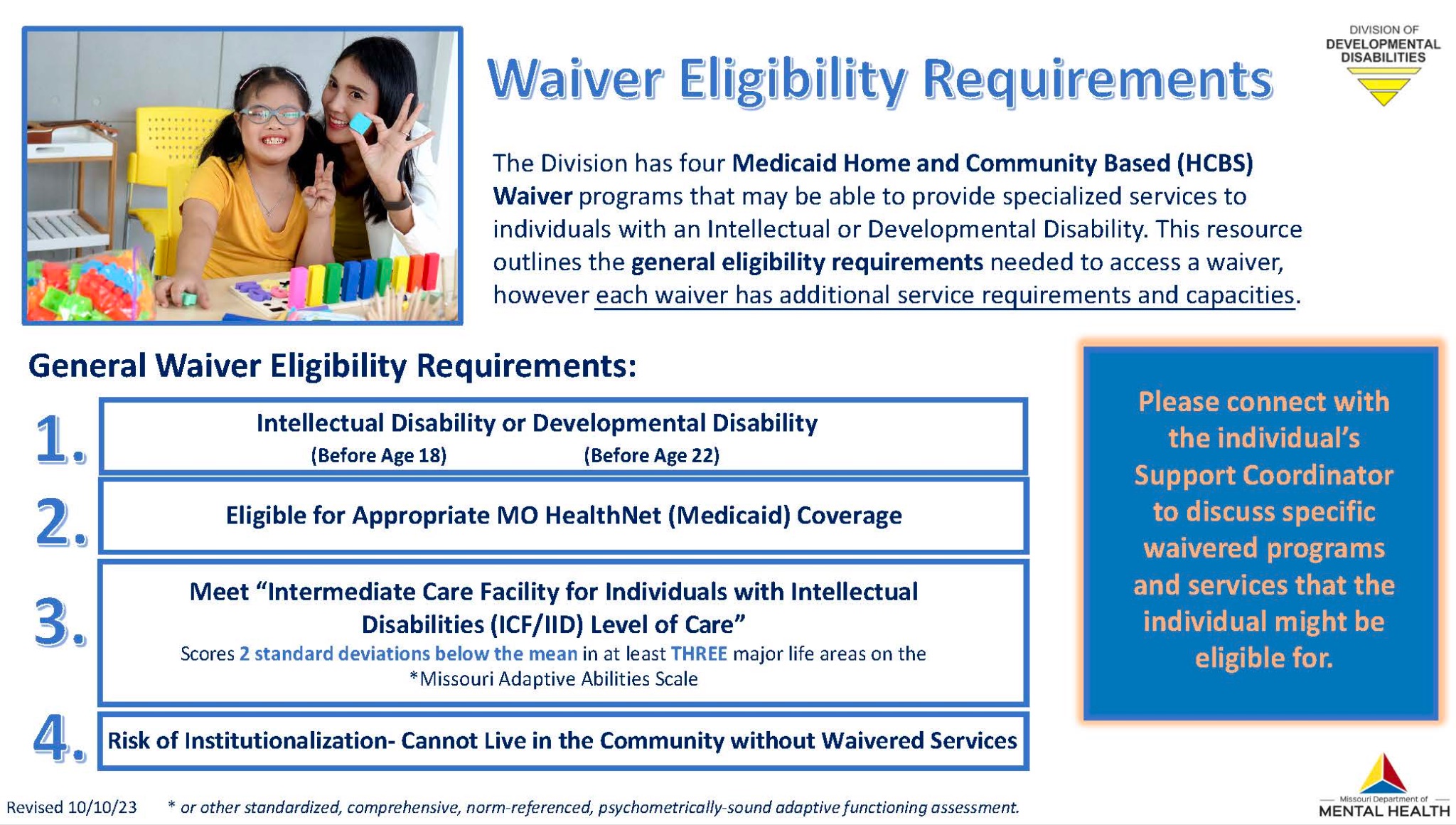 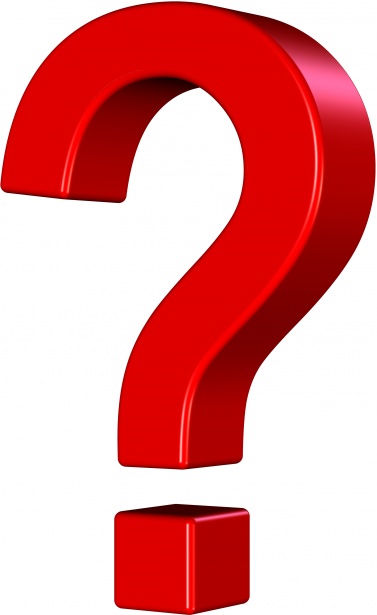 What is Eligibility for Medicaid?
Old	
DSS acceptance (Family Support Division)
Under 18 - family finances
Over 18 - household of one! 
myDSS.mo.gov
Spend Down Explanation
Health Insurance vs. Waiver Services
DMH Intake - Developmental Disability
Disability manifested before age 22
MOCABI / Vineland need - 3 areas
TBI - separate services
DMH assignment of SC (Support Coordinator
Regional Center
Targeted Case Management (TCM) - CHS
New
DSS acceptance  (FSD) - 
Under 18 - family finance
Over 18 - household of one. 
myDSS.mo.gov
Spend Down Explanation
Health Insurance vs. Waiver Services
DMH Intake - Developmental Disability
Disability manifested before age 22
MAAS * - Bridge plan in place
TBI - separate services
DMH assignment
Regional Center
Targeted Case Management (TCM) - CHS
Waiver Eligibility
[Partnership for Hope, Community, Comprehensive, and Young Child (Lopez)]
MAAS (Missouri Adaptive Ability Scale) 
Individual scores provided for each area :
Learning
Mobility
Communication
Self-Care
Self-Direction
Independent Living /Economic Self Sufficiency
         Total assessment score indicates priority of need (PON).
MAAS process - What it looks like	-  all Web Based!
The Missouri Adaptive Ability Scale (MAAS) is a norm-referenced measure of adaptive functioning for ages 1 year through adulthood. It uses a combination of informant input and examiner interactions with the individual to gain a reliable and valid understanding of the individual’s typical day-to-day functioning and need for environmental supports.   The MAAS is organized and administered in three stages:
Stage I 	(Learning and Observation) is administered directly to the individual via web-based interview
Stage II 	(Informant Ratings) is comprised of five subtests measuring adaptive functioning and is administered to the informant/caregiver.	
Stage III 	(Specialized Needs Assessment) is administered to the informant and is used to better understand the level of supports the individual needs to function. Stage III will not be administered for the norming.
Person is in attendance for first 30 minutes (at least).
Materials needed: Quarter, pen and paper.  
Individual - may be asked to read, id pictures, signs, perform simple math, write and engage with general interview questions.
Guardian/Support person- Will be asked about mobility, communication (verbal and nonverbal), ADLs, self-advocacy, legal/economic abilities, hearing/vision, nutrition, and medical needs.
MAAS RESULTS and ….
Score of 1-5 is used to build ISP. 
**Not required to have a 5 to qualify for residential (or any service)**
Areas of need identified by MAAS and beyond .
Services developed or continued to meet needs. (SDS, day hab, therapy, transportation, etc.)
OLD PON vs MAAS 
Old 12 = 5,  Old 9-10 = 4, Old 7-9 = 3, Old 6-8 = 2, Old 1-5 = 1 
Until the state builds capacity to give MAAS to everyone every other year, MOCABI and Vineland can be used to maintain services, but not to move to comprehensive waiver or to determine initial eligibility.
Assessment Capacity Bridge Plan - MOCABI from last 3 years valid.
ONLY used to establish eligibility, once declared (>1), ISP needs apply.
TERMS on the MAAS
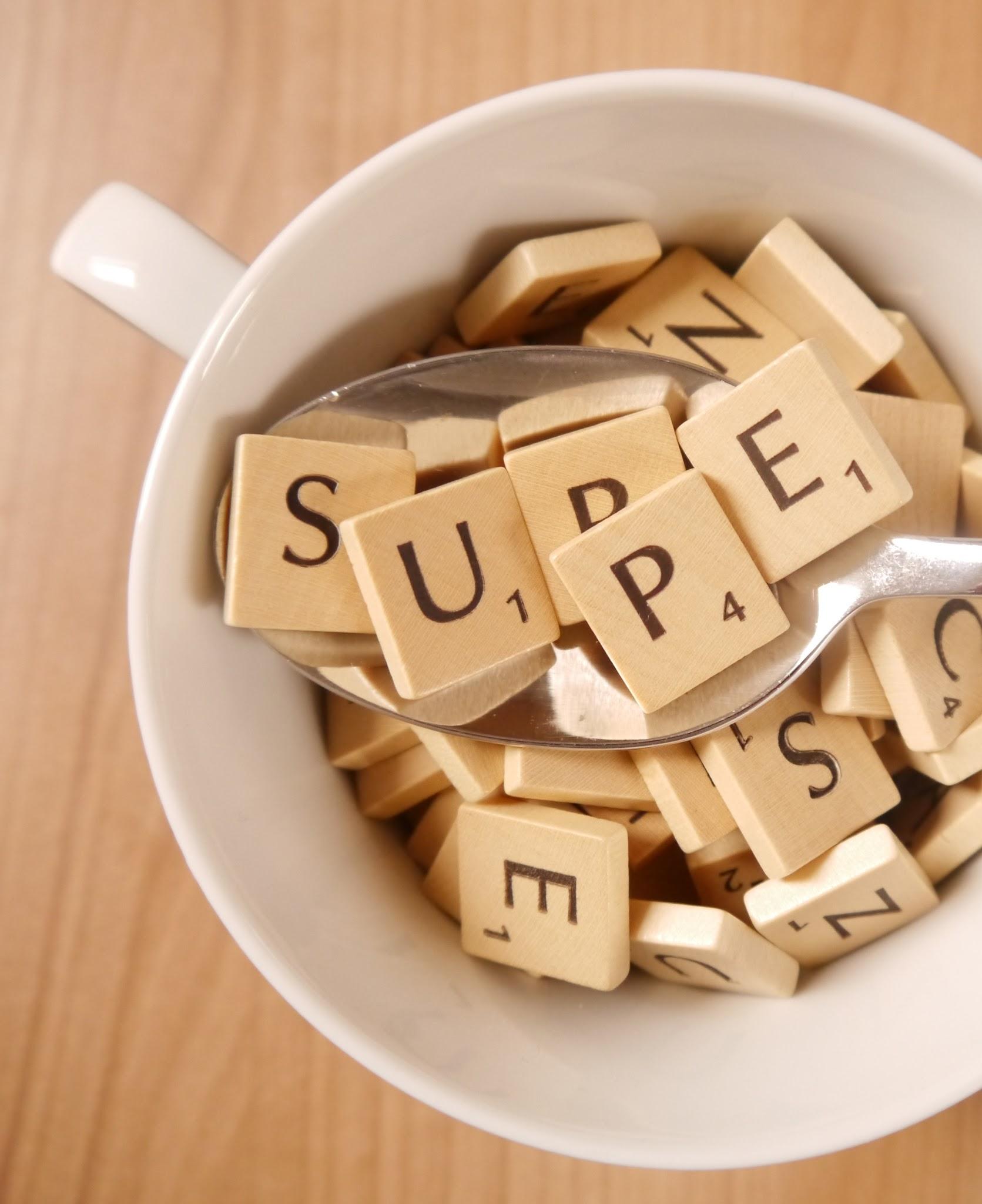 RAS - Rate Allocation Score
PON - Priority of Need determines the order in which individuals receive services as funding becomes available
LOC - Level of Care  must be equivalent to LOC needed for an intermediate care facility for the developmentally disabled (ICF-DD)
UR -    Utilization Review
Tips and Strategies
Scheduling - 6 mos prior request Service Coordinator
Critical Care Questions - (A-G from PON) address.
Don’t help your family member with completing.  
Be brutally honest -   Not the time for aspirational assessment.
Understand limitations of ZOOM interview.  
Medical Needs - be thorough and specific.
Don’t offer qualifications - if not independent, then answer is NO.
Emergency Situations - phone use, reaction to “surprise”, egress.
Questions and Answers
From chat
Next meeting dates - 2024 - stay tuned
More in-person meetings to come - 25 came last month!
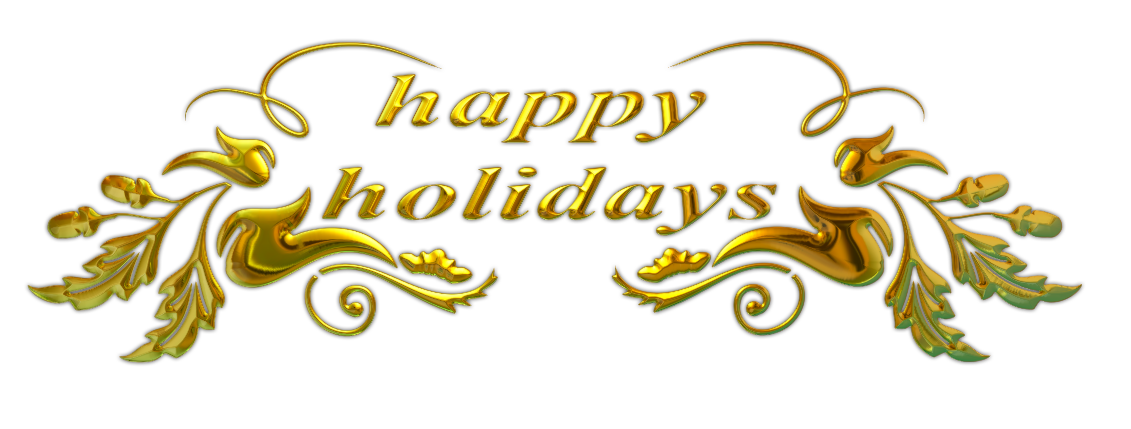